نموذج رقم (13)
الاختبار الدوري للصف الثالث مادة الرياضيات  الفترة الثالثة
المملكة العربية السعودية
وزارة التعليم 
مكتب التربية والتعليم بمحافظة الجبيل
قسم الصفوف الأولية
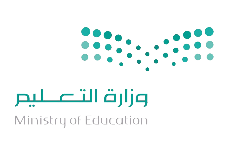 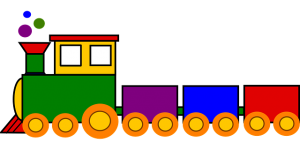 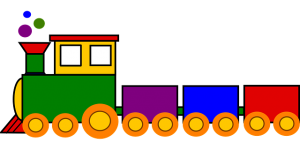 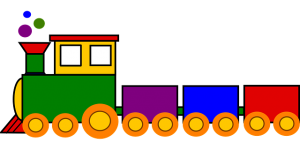 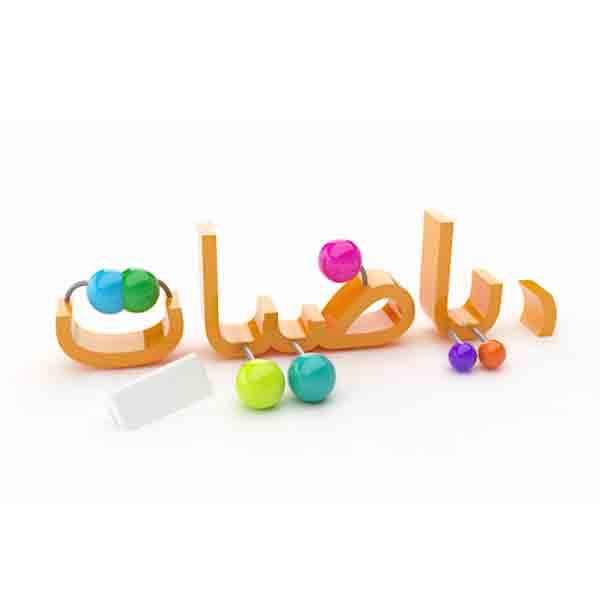 ٧   ۸   ۹
۱   ۲   ۳  ٤  ٥   ٦
اسم الطالبة ....................................................... المدرسة......................................... الصف ........................
السؤال الأول :
 أختاري التقدير المناسب لكتلة كل مما يلي :
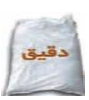 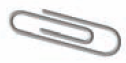 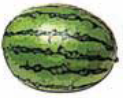 (جرام _ كيلو جرام )
(جرام _ كيلو جرام )
(جرام _ كيلو جرام )
السؤال الثاني: 
صلي بالوحدة المناسبة لقياس الأطوال التالية :
         أ                                            ب
ارتفاع سارية العلم                        * كيلو متر
طول قلم التلوين                           * سنتمتر
طول حشرة                                *  متر 
المسافة التى تقطعها طائرة              *  مليمتر
طول الباب
السؤال الثالث : 
ضعي العدد الصحيح في الفراغ المناسب :
4 ÷ 2 =.....         30÷ 5 = .....         48 ÷ 6=....
6
7
2
السؤال الرابع : 
ألوان بطاقات دخول حديقة الحيوانات حمراء ، صفراء ، وبيضاء . فإذا اشتري علي 7 بطاقات من كل لون ،فما عدد البطاقات التي اشتراها ؟
المعطيات :ألوان بطاقات دخول حديقة الحيوانات ........ و......... و........ فإذا اشترى علي ......بطافات من كل لون 
المطلوب :ما .......................؟
أحل : ............................................................
السؤال الخامس :
أكتبي الزمن الذي تشير إليه الساعة :
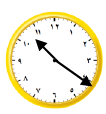 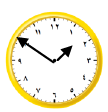 ..........
..........
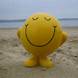 تمنياتي لك بالتوفيق                                                                                               معلمة المادة :